Психологічна допомога у кризових ситуаціяхЯкщо криза дає про себе знати, слід зайняти активну життєву позицію, і в першу чергу, щодо самого себе.Л. Б. Шнейдер
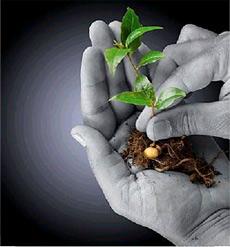 Стратегії психологічної допомоги 1.  Соціальна підтримка. 2.  Цілісне ставлення до здоров’я3.  Бібліотерапія4.  Власне психологічна допомога
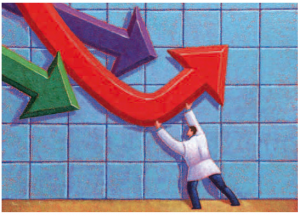 ДОСЛІДЖЕННЯ КРИЗОВИХ СТАНІВ
1.  Збір інформації
2.  Формулювання та переформульовування проблеми
3.  Проведення спеціального психологічного діагностичного дослідження
4.  Оцінка структури кризового чинника і виявлення можливостей для реабілітації
5.  Формулювання психологічного експертного висновку
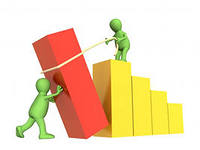 Соціально-психологічний супровід кризової особистості
Супровід – особлива форма пролонгованої психологічної і соціальної допомоги – патронажу. Патронаж - цілісна та комплексна система соціальної підтримки і психолого-педагогічної допомоги, що надається в рамках діяльності соціально-психологічних служб. На відміну від корекції він припускає не «виправлення недоліків і переробку», а пошук ресурсів особистості, опору на власні можливості та створення на цій основі психологічних, соціальних і педагогічних умов для відновлення продуктивних зв’язків зі світом людей.
В соціально-психологічному супроводі є три етапи: 
діагностично-аналітичний (слугує основою для постановки мети); 
власне діяльнісний (відбір і застосування методичних засобів); 
контрольно-аналітичний (аналіз кінцевих і проміжних результатів, що дозволяє коректувати хід роботи).
Кризове втручання (інтервенція) визначається як екстрена і невідкладна психологічна швидка допомога, спрямована на повернення людини до адаптивного рівня функціонування, запобігання психопатології, зниження негативної дії травматичної події.
       Завдання: 
1)  зняття симптомів; 
2)  відновлення докризового рівня функціонування; 
3)  усвідомлення тих подій, які приводять до стану дисбалансу; 
4)  виявлення внутрішніх ресурсів клієнта, його сім’ї та різних форм допомоги ззовні для подолання кризи .
      Принципи кризової інтервенції: 
- емпатійний контакт, 
- повага до клієнта, 
- невідкладність, короткочасність і простота, 
- високий рівень активності консультанта, 
- обмеження мети, 
- реалістичність, 
- фокусованість на основній проблемі, 
- симптомо-центрований контроль.
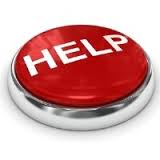 Провідні методи кризової інтервенції:
     -психотерапія (кризова психотерапія); 
     -кризове консультування.                     
     Специфічною формою кризової інтервенції є також телефонне консультування.
Кризова психотерапія -психотерапевтична допомога людям, які знаходяться в кризовому стані. 
     При цьому такий варіант кризового втручання обирається лише тоді, коли людина знаходиться не просто у кризовому стані, а в ситуації «патологічної кризи».
Кризове психологічне консультування – це професійна допомога клієнту в пошуку вирішення проблемної ситуації. 
     Його метою і завданнями є: 
- емоційна підтримка  й увага до переживань клієнта; 
- розширення свідомості та підвищення психологічної компетентності; 
- зміна ставлення до проблеми (від «глухого кута» до «вибору рішення»);
- підвищення стресової та кризової толерантності; 
- розвиток реалістичності та плюралістичності світогляду; 
- підвищення відповідальності клієнта і вироблення готовності до творчого освоєння світу.
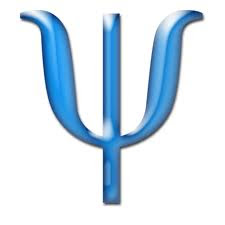 Стадії кризи:

     0 стадія – ШОК – фізіологічна реакція.
     1 стадія – ЗАПЕРЕЧЕННЯ – відхід від реальності у світ ілюзій.
     2 стадія – БУНТ – звинувачення всіх, злість, ярість.
     3 стадія – ТОРГ– звернення до вищих сил з проханням допомогти, за це людина обіцяє змінитись, стати іншою і т. п., відбувається багато безглуздих дій.
     4 стадія – ДЕПРЕСІЯ – відчуття непотрібності, зневіри, відчаю, думки про суїцид.
Телефонне консультування – це телефонна допомога для людей в кризовому стані.
Телефонна психотерапевтична бесіда обов’язково включає два основні моменти: - емпатійне слухання; - власне психокорекційна робота.
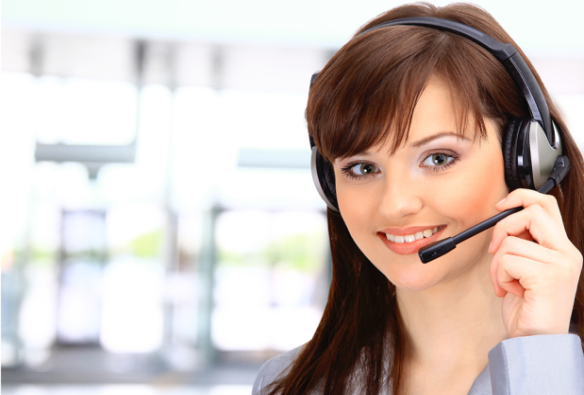 Психологічний дебрифінг є формою кризової інтервенції, особливим чином організованим обговоренням у групах людей, що спільно пережили стресову, кризову подію. 
     Метою є мінімізація психологічних страждань. 
     Вона визначає і завдання дебрифінгу: 
- «опрацьовування» негативних вражень, реакцій і відчуттів; 
- когнітивна організація досвіду, що переживається (усвідомлення травматичної події, реакцій і симптомів, які її супроводжують і нею викликані); 
- зниження індивідуальної та групової напруги; 
- зменшення уявлень про унікальність і патологічність власних відчуттів і реакцій; 
- нормалізація станів/самопочуття (поява можливості обговорити кризову ситуацію та поділитися один з одним своїми переживаннями); 
- мобілізація внутрішніх і зовнішніх ресурсів і посилення групової підтримки, солідарності та розуміння; 
- підготовка до переживання тих симптомів або реакцій, які можуть виникнути через декілька днів чи тижнів; 
- визначення засобів подальшої допомоги та інформування учасників групової дискусії, куди і до кого можна звернутися у разі потреби.
ПОДОЛАННЯ ЯК МОДЕЛЬ ВИРІШЕННЯ ПРОБЛЕМ
     Поняттю «психологічне подолання» в зарубіжній психології відповідає поняття «сорing» (від англ. «соре» – долати) і за змістом воно ближче до поняття «адаптація», яке у вітчизняній психології до останнього часу застосовувалося частіше. 
    Психологічне подолання - індивідуальний спосіб взаємодії із ситуацією відповідно до її власної логіки, значущості в житті людини та її психологічних можливостей.
Визначають такі модуси психологічного подолання: 
спрямоване на вирішення проблеми;
 на зміну власних установок щодо ситуації.
Критерії ефективності стратегій подолання:
–ситуаційний критерій – процес подолання можна вважати завершеним тоді, коли ситуація для суб’єкта втратила свою негативну значущість;
– особистісний критерій – відбувається помітне пониження рівня невротизації особистості, що виражається у зниженні депресії, тривожності, дратівливості та психосоматичної симптоматики;
– адаптаційний критерій. Надійним критерієм ефективності копінг можна вважати ослаблення відчуття вразливості до стресів, підвищення адаптаційних ресурсів.
!!! Головне завдання спеціаліста – знайти як найбільше ресурсів клієнта для подолання ним життєвих труднощів (стресів, криз, травм). !!!